Faculty Assembly
Academic Affairs Update
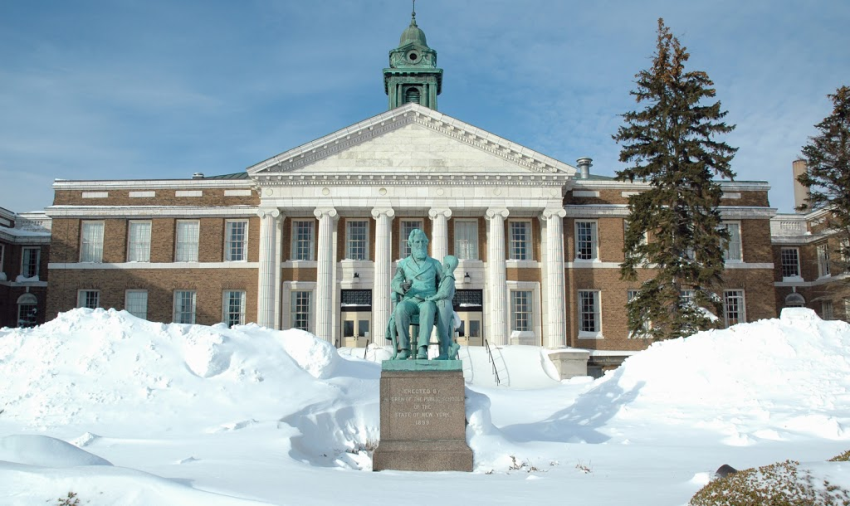 November 24, 2014
Completed Searches 2014
TT Faculty Hires for 2014-15 
Replacement TT Faculty (28) —New TT Faculty (3)  
Diversity increased by 18% with these hires

Dean, CLAS (Adrienne McCormick, Ph.D.)

Assoc. Prov. for Research Development & Admin. (Bill Bowers, Ph.D.)

Director of Center for Experiential Learning (Denise DiRienzo)

Student Success Specialists (Michelle Kent & Daniel Lupa)

Asst. Provost for Special Projects-“First in the World” (Karen Valentino)

Quest Coordinator (Norm Weiner)
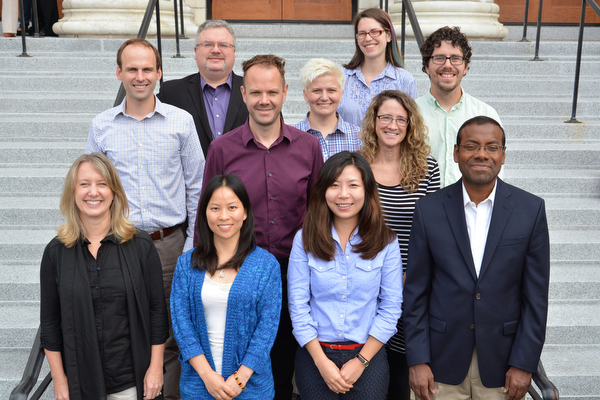 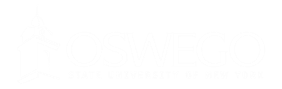 Searches During 2014-15
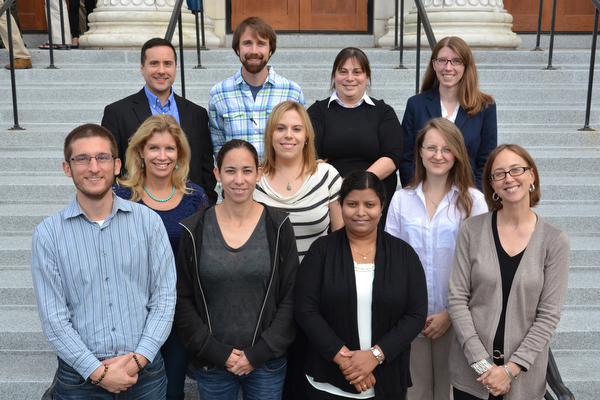 Dean, SCMA

14 Replacement Faculty TT searches

2 New TT search
— 1 Grant Funded

Associate Director, OIEP

Associate Dean, SOB
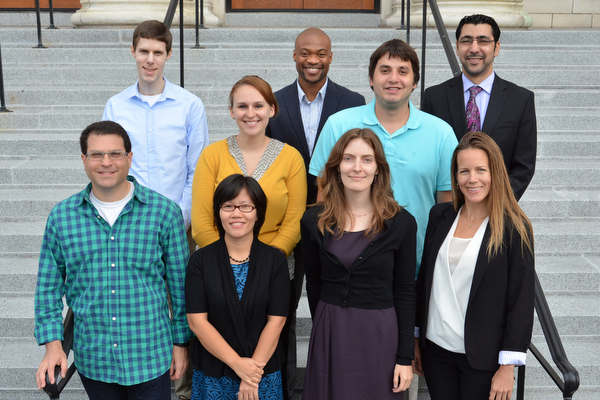 SUNY High-Needs Grants Awarded:
Supporting Faculty Costs:

Bio Health Informatics Faculty  $85,000, renewable

Wireless Lab Director
$183,000, 3-yr step down
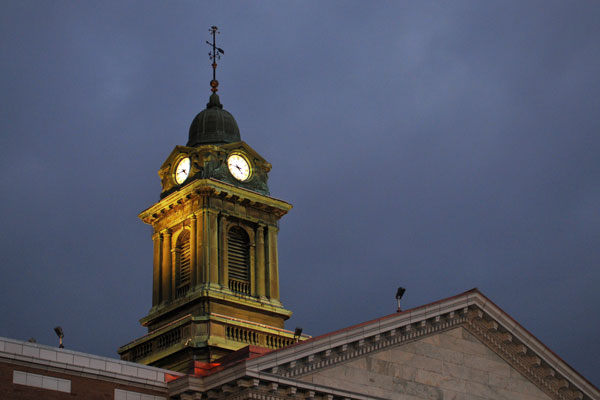 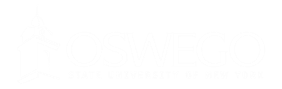 Open SUNY Programs
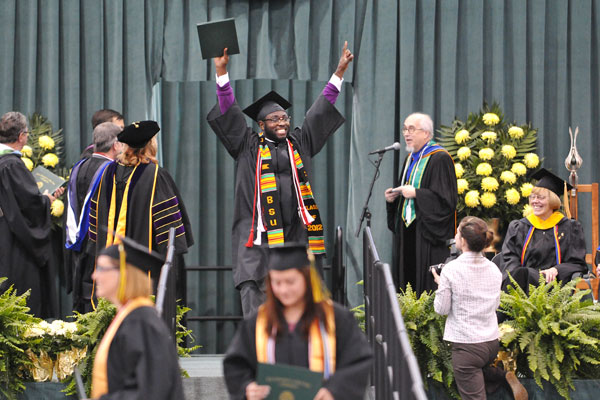 MBA (2013)

MBA/Health Services (2013)

Health and Wellness Graduate Certificate (2014)
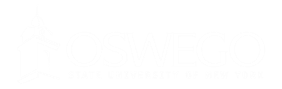 Online Program Self-Study
Institutional Readiness Plan:

Best Practices
Technology support
Faculty support/workshops
Rubrics course quality/refresh

Closing the Gaps
Remote proctoring high stakes testing
Disseminate distance learning policies
Online student community
Recruitment/retention part-time online students
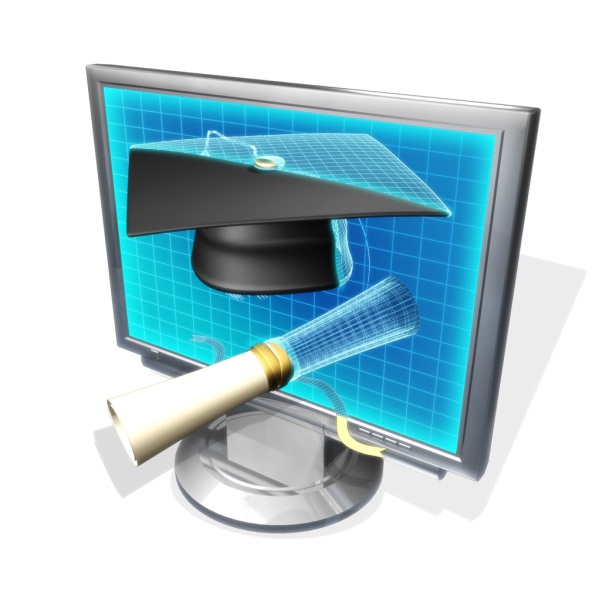 New Centers/Labs Launched
Active Aging and Community Engagement Center

Advanced Wireless Systems Research (ADWISR) Center

Permaculture Living Lab

International Professional Achievement Academy

Arts and Humanities Center (in development)
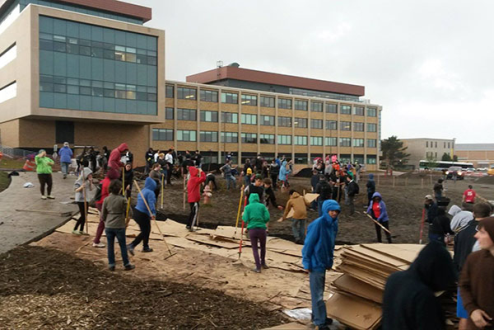 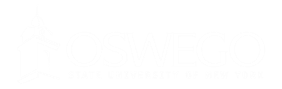 Center for Experiential Learning
New Director & reorganization of staff roles & responsibilities 
Strategic Priorities
Develop a clearing house of opportunities/info for students & faculty
Easy access for increased participation
Faculty advisory board
Improve quality/variety of experiences
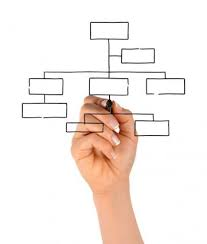 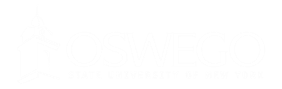 Transfer Student Success
Corie Kohlbach and Mary Ann Preston will be meeting w/ depts. to review data on transfer student success
Depts. to align courses/identify problem areas for students and share w/community colleges
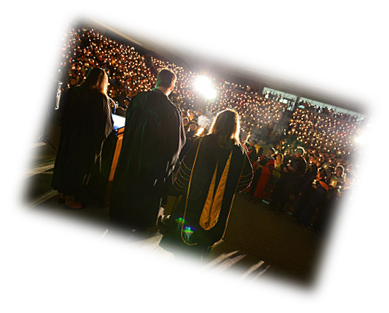 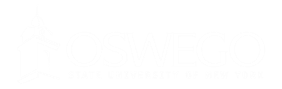 International Student Success
Identified contact person for international student support—Ebru Altay Damkaci

English for Academic Purposes (EAP)
Gurdeep Skolnik

Review of campus internationalization efforts and OIEP services
Student satisfaction 
Faculty and Staff barometer
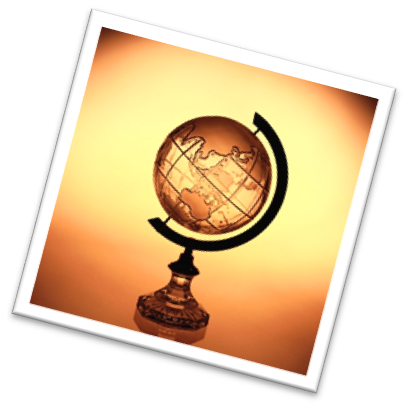 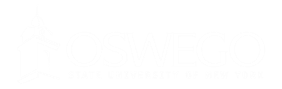 International Opportunities Expanded
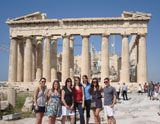 16 New Agreements Signed
5.5% increase in Study Abroad
236 International Students Enrolled in Oswego Fall’14
6 new COIL Courses developed
New SUNY Diversity Abroad Honors Scholarship Program
Get Go Scholarships 
EC English Program (non-credit)
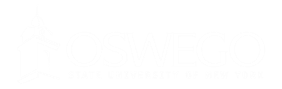 Roadmap for Comprehensive Internationalization
Conducting inventory on current study abroad offerings
Work to offer across curriculum in a scheduled approach
Ongoing discussions with departments this academic year
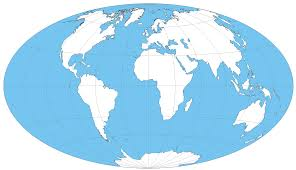 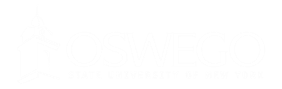 New Testing Services
Proctored and Make-Up Exams through Extended Learning
SUNY Oswego Students (no charge)
Non-SUNY Oswego Students ($20 fee)
Locations: Main Campus, Phoenix, Metro Center

www.oswego.edu/testingservices
Accreditation/Assessment Updates
NCATE Reaccreditation- no findings!!

MSCHE Progress Report

 Program Assessment

SLOAN Quality Scorecard—Online
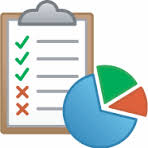 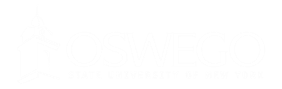 Winter Sessions—2014
Winter – 2,734 Credits Earned
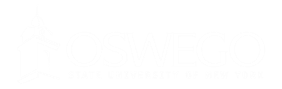 First Annual SUNY Undergraduate Research Conference (SURC)
The conference be held  on April 10, 2015  from 9:30 am-5:30 pm at The College at Brockport

SURC is a multidisciplinary, annual spring semester event that will be hosted each year by a different SUNY institution. It brings together undergraduate  student researchers and faculty mentors from across the SUNY system for a  full day of activities:

Student presentations (oral and poster), performances, and artistic displays
Luncheon and keynote
SUNY Graduate School Fair
Workshops on career development for students
Workshops on government and SUNY research grants for faculty

Abstracts describing students’ scholarly and/or creative projects must be submitted by February 1, 2015.  

For more information go to www.suny.edu/SURC
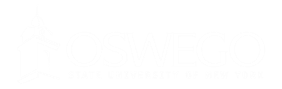 External Support Continues to Grow
12.5% increase in external support and sponsored research   

2013-14  $4.3M Academic Affairs

$2.9M First in the World Grant
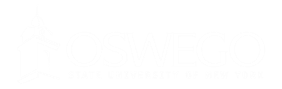 First in the World Grant
Transfer Student Collaborative with MVCC, CCC, OCC, On Point for College

Student Cohort
First generation college students
Under-represented 
Low income

Key Program Components 
Course alignment
Dual enrollments, articulations & passports
Transfer course
Transfer ambassadors
Discipline based campus activities

New Hires
9-10 new professional hires
2-3 Graduate Assistants
1 full-time secretary

Advisory Committee
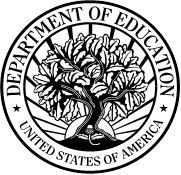 Discretionary Salary Awards
Notification of DSA award via e-mail by the end of next week
Award will be in paycheck dated December 17th 
Full-time awards—approximately $550 and $350
Part-time awards—approximately $500 and $300
Thank youBest wishes for a Happy Thanksgiving!